МБДОУ – детский сад № 55 «Колосок»
Алгоритм создания проекта
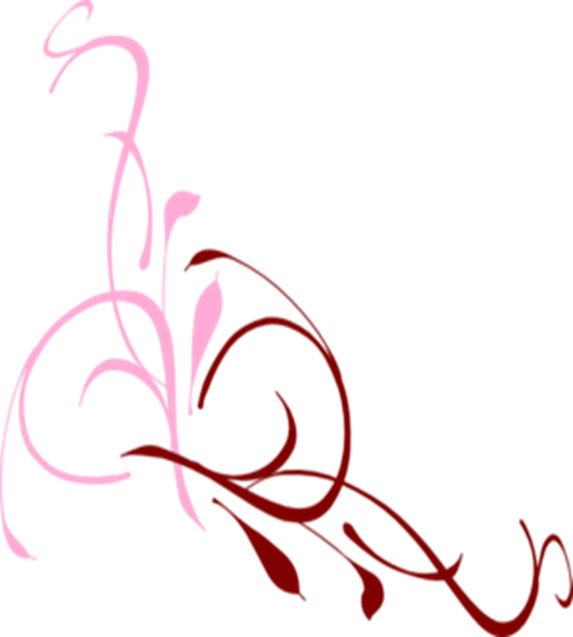 Воспитатель:            Соловьёва Евгения
                                                 Андреевна


г. Екатеринбург
         2019 г.
«Все, что я познаю, я знаю, для чего это мне надо и где и как я могу эти знания применить, - вот основной тезис современного понимания метода проектов, который привлекает многие образовательные системы, стремящиеся 
найти разумный баланс между академическими знаниями и прагматическими умениями» 

 Е. С. Полат, 1999
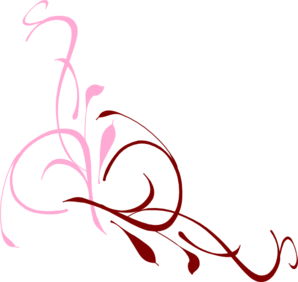 Планирование проекта
В младшем возрасте тему проекта предлагают взрослые

В средней группе тема проекта инициируется как взрослыми, так и детьми. Если тему проекта инициирует взрослый, то к началу воспитатели подбирают соответствующую возрасту детей мотивацию (это могут быть иллюстрации, книги, предметы по теме, истории, сюрпризные моменты)

В старшем возрасте тема проекта инициируется детьми, а воспитатель ведёт опрос («Какую тему для обсуждения вы предлагаете?», «Кого ещё интересует тема, предложенная Леной?», «Сколько детей выбрали именно эту тему?», «Посчитай Настя», «А сколько детей выбрали тему, предложенную Кириллом?» «Посчитай Маша», «Какую тему выбрало большинство детей?) – детям даётся право самостоятельно выбирать тему проекта.
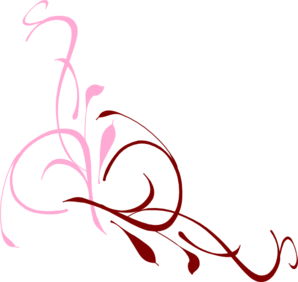 МОДЕЛЬ “ТРЁХ ВОПРОСОВ” –опора на опыт детей по теме.Воспитатель задаёт детям следующиевопросы:
1) Что вы знаете? (по задуманной теме)2) Что вы хотите узнать?3) Что надо сделать для того, чтобыузнать?
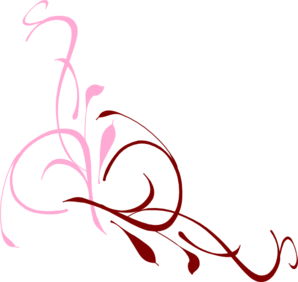 Начало проекта
ЦЕЛЬ• Дать представления……• Познакомить (ознакомить)…..

УЧАСТНИКИ• Дети, воспитатели, специалисты,родители, социальные партнеры…
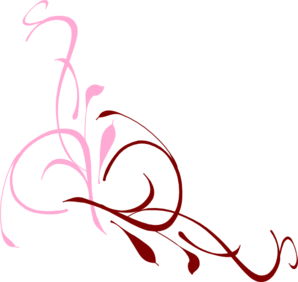 АЛГОРИТМ СОЗДАНИЯ ПРОЕКТА
:
1. ПРОБЛЕМА
2. ПОЛНОЕ НАИМЕНОВАНИЕ ПРОЕКТА
3. ТИП ПРОЕКТА
4. ЦЕЛЬ ПРОЕКТА
5. ОБРАЗОВАТЕЛЬНЫЕ ОБЛАСТИ (интеграция)
6. ПЕРИОД (ПРОДОЛЖИТЕЛЬНОСТЬ) И ЭТАПЫ РЕАЛИЗАЦИИ
7. ОЖИДАЕМЫЕ КОНЕЧНЫЕ РЕЗУЛЬТАТЫ, ВАЖНЕЙШИЕ
ЦЕЛЕВЫЕ ПОКАЗАТЕЛИ
8. УЧАСТНИКИ ПРОЕКТА
9. ОРГАНИЗАЦИЯ И ПРОДУМАННОСТЬ СИСТЕМЫ
 ОЦЕНИВАНИЯ (ПОЭТАПНАЯ И КОНЕЧНАЯ)
10. ПРЕЗЕНТАЦИЯ ПРОЕКТА
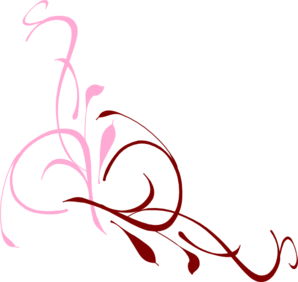 ОКОНЧАНИЕ ПРОЕКТА: РЕФЛЕКСИЯ
В ходе обсуждения выясняется, все ли
дети поняли тему правильно.

Детям задаются вопросы:

1) Кто узнал что-то новое для себя?
2) Что вас особенно удивило?
3) Какая деятельность в проекте вам
понравилось больше всего и почему?
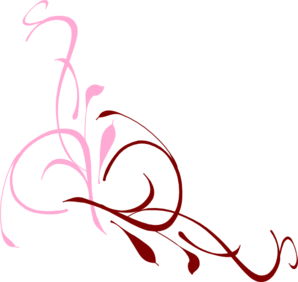 Спасибо за внимание!
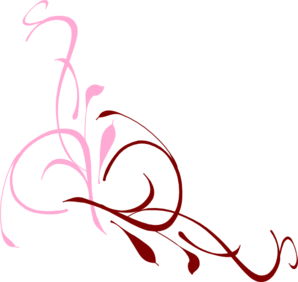